Вводная лекция
Клавиатура ПК
С помощью клавиатуры можно ввести 256 различных символов.
ПОДРОБНЕЕ РАССМОТРИМ НАЗНАЧЕНИЕ НЕКОТОРЫХ СПЕЦИАЛЬНЫХ КЛАВИШ: 

Shift— для ввода прописных букв и специальных символов, располагающихся на верхнем регистре клавиатуры. 
CapsLock — служит для фиксации режима прописных букв.
Enter,   — клавиша предназначена для окончания ввода строки или команды, которую необходимо выполнить.
BackSpace,  — удаляет символ, находящийся слева от курсора

Esc — используется для отмены какого-либо действия, выхода из программы.
ПЕРЕКЛЮЧЕНИЕ НА ДРУГОЙ АЛФАВИТ

Это переключение производится специальной программой — драйвером клавиатуры. 
Клавиатурный драйвер ОС WINDOWS комбинация клавиш ALT + SHIFT или Ctrl + Shift
ОБЛАСТЬ КЛАВИШ УПРАВЛЕНИЯ КУРСОРОМ

Клавишами  ,  ,  ,  можно перемещаться по тексту вверх, вниз, влево, направо.

Insert , Ins — клавиша предназначена для переключения между двумя режимами ввода символов: ввода с раздвижкой символов (вставка) и ввода с замещением ранее набранных символов (замена).
Delete, Del — используется для удаления символа справа.

Home, End — перемещение курсора в начало и в конец строки.

Page Up, Pg Up ; Page Down, Pg Dn — перелистывание текста на экране — предыдущая страница; следующая страница.
ОБЛАСТЬ ДОПОЛНИТЕЛЬНОЙ ЦИФРОВОЙ КЛАВИАТУРЫ

 
NumLock — включает и выключает режим, в котором при нажатии на  клавиши из этой области действуют стрелки и надписи (нижняя часть клавиш) или цифры (удобно для ввода цифр).
Текстовый процессор Word 2007
Возможности программы
и правила ввода текста
Текстовый процессор Word 2007
Текстовый процессор предназначен для создания, редактирования, форматирования и печати документов практически любой сложности. 
Word позволяет редактировать несколько документов одновременно.
Термины
Редактирование это процесс внесения изменений в имеющийся текст.
Форматирование текста – автоматическое расположение текста в соответствии с определенными правилами. (Изменение внешнего вида текста и оформления абзацев).
Граф – логическая структура темы
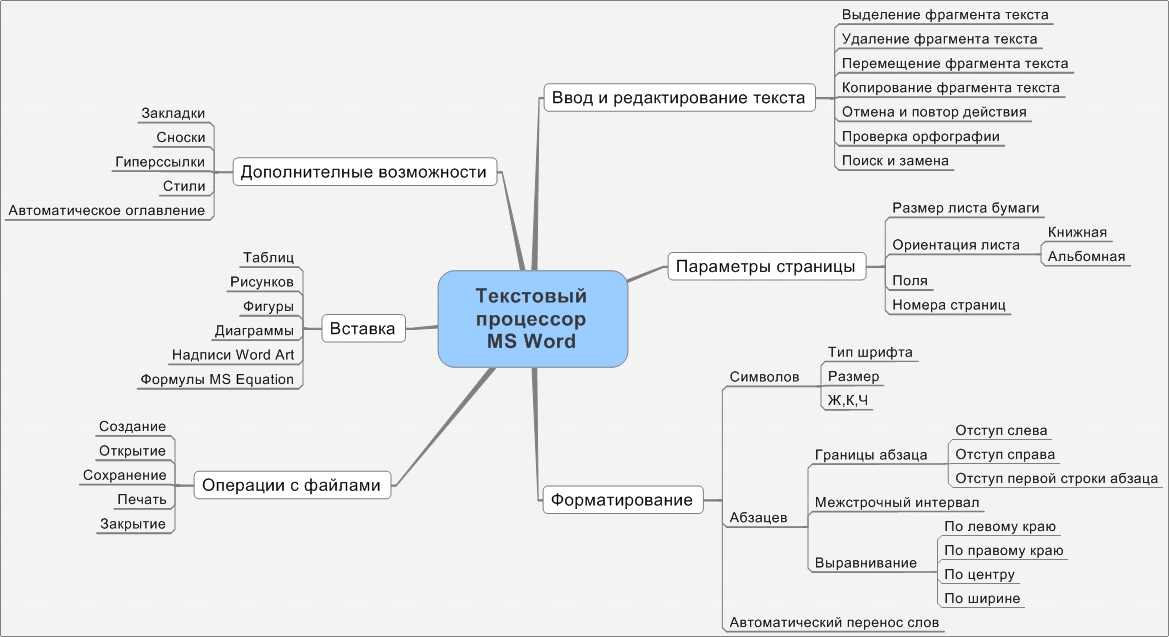 Интерфейс программы MSWORD 2007
Во всех программах пакета Microsoft Office 2007 используется ленточный интерфейс. 
Вверху окна располагается лента с инструментами. Лента имеет несколько вкладок.
Объекты текста в Word
Переход со строки на строку происходит автоматически, поэтому не надо делать это принудительно клавишей Enter. Enter нажимаем только тогда, когда хотим начать новый абзац!
Правила ввода текста
В документах правилом хорошего тона считается применение длинного тире: «—» (как отличие от дефиса). Для того чтобы поставить длинное тире воспользуйтесь комбинацией клавиш  Ctrl + Alt  + [—] на дополнительной цифровой клавиатуре. Перед и после тире ставятся пробелы. (пример: информатика — это наука).
 Дефис       пишется слитно с текстом (пример: сине-красный).
Правила ввода текста
Перед открывающей и после закрывающей скобки или кавычки ставится пробел. 
Текст внутри кавычек или скобок примыкает к ним (без пробелов).
Правила ввода текста
Основным элементом текстового поля является курсор — вертикальная I-образная мигающая черта, отмечающая место ввода очередного символа.
Табличный процессор Microsoft Excel 2007.
Назначение программы
Табличный процессор MICROSOFT EXCEL 2007— это работающее в диалоговом режиме приложение, хранящее и обрабатывающее данные в прямоугольных структурированных таблицах.
19
Граф – логическая структура темы
20
Структура документа Excel2007
Каждый документ представляет собой набор таблиц —  книгу, которая состоит из одного или многих листов.
Файлы Excel 2007  имеют расширение XLSX.
Столбцы обозначаются латинскими буквами: А, В, С... Если букв не хватает, используют двухбуквенные АА, АВ или трехбуквенные обозначения AAA, AAB и т.д.
21
Структура документа Excel2007
Строки нумеруются целыми числами. 
Таким образом, получается следующая структура: книга, представляющая собой отдельный файл. 
Книга состоит из листов, а каждый лист, в свою очередь, состоит из ячеек.
22
Структура документа Excel2007
Ячейка – основной элемент в Excel. Ячейки в Excel  располагаются на пересечении столбцов и строк. 
Каждая ячейка таблицы имеет свой собственный адрес. Адрес ячейки электронной таблицы составляется из заголовка столбца и заголовка строки, например Al, B54, ADЕЗ. 
Ячейка, с которой производятся какие-то действия, выделяется рамкой и называется активной.
23
Содержимое ячейки рассматривается как формула, если оно начинается со знака равенства (=). 
      Все формулы дают числовой результат!!!
24
Закончить ввод можно:
Нажатием клавиши ENTER или Tab;
Нажать кнопку Ввод (галочка)  в строке формул;
Нажать любую курсорную клавишу;
Щелкнуть мышью по другой ячейке.
Если необходимо в рамках одной ячейки при вводе данных принудительно перейти на следующую строку, то следует нажать комбинацию клавиш Alt и Enter.
Ввод информации на лист
25
Ввод информации на лист
Если нужно только отредактировать содержимое ячейки, а не вводить его заново, следует нажать клавишу F2 или выполнить двойной щелчок по ячейке или редактировать содержимое в строке формул.
26
Создателям презентаций
СОВЕТЫ ПО СОСТАВЛЕНИЮ
ВВЕДЕНИЕ
Термин презентация (от англ. present – представлять) – это выступление, доклад, защита проекта и многое другое.



Подобно тому, как текстовый документ состоит из страниц, файл презентации состоит из последовательности  слайдов.
Создание презентации в MS Power Point
Основные объекты слайда
Создание слайда
Настройка эффектов анимации
Настройка демонстрации
В пределах одного слайда
Фон
Выбор макета слайда
Управление докладчиком
Текст
Оформление текста слайда
Фильм
Появление и смена слайдов
Автомати-ческая смена слайдов
Таблица
Цветовое оформление слайда
Диаграмма
Звук
Вставка объекта (например, рисунок)
Графическое изображение
Рекомендации:
Соблюдайте единый стиль оформления;
Для фона выбирайте более холодные тона (синий или зеленый);
Использование цвета
На одном слайде рекомендуется использовать не более трех цветов: один для фона, один для заголовков, один для текста;

Для фона и текста используйте контрастные цвета.

Для большой аудитории – темный фон и светлые буквы, для небольшой – светлый фон и темные буквы
Сочетание цветов
хорошая видимость                 плохая видимость
Белыйжёлтыйоранжевыйзелёныйкрасныйфиолетовый
Черныйкрасныйоранжевыйзелёныйголубойжёлтый
32
Содержание информации
Используйте короткие слова и предложения;
Минимизируйте количество предлогов, наречий, прилагательных;
Заголовки должны привлекать внимание аудитории.
Объём  информации
Не стоит заполнять один слайд слишком большим объемом информации: люди могут единовременно запомнить не более трех фактов, выводов, определений;

Наибольшая эффективность достигается тогда, когда ключевые пункты отображаются по одному на каждом отдельном слайде.
Расположение информации на слайде
Не более 10 строк;
Наиболее важная информация должна располагаться в центре экрана;
Если на слайде располагается картинка, надпись должна располагаться под ней.
Шрифты
Для заголовков – размер не менее 24;
Для информации – размер не менее 18;
Тип шрифта Times New Roman.
Для выделения информации следует использовать жирный шрифт, курсив (редко) или подчеркивание (для очень важного);
Нельзя злоупотреблять прописными буквами (они читаются хуже строчных).
ГИСТОГРАММЫ
Не более 6-8 «блоков»;
Четкое разделение цветов;
Подпись данных – четко, желательно редко ;
37
Графики
Не более 3-4 «линий»;
Жирные линии;
Яркая – главная;
Шрифты – чёткие.
38
Круговые диаграммы
Наибольший «кусочек» внизу;
Главный – яркий или «выползает» из диаграммы.
39